Fotoalbum
av Oddvar Mastad
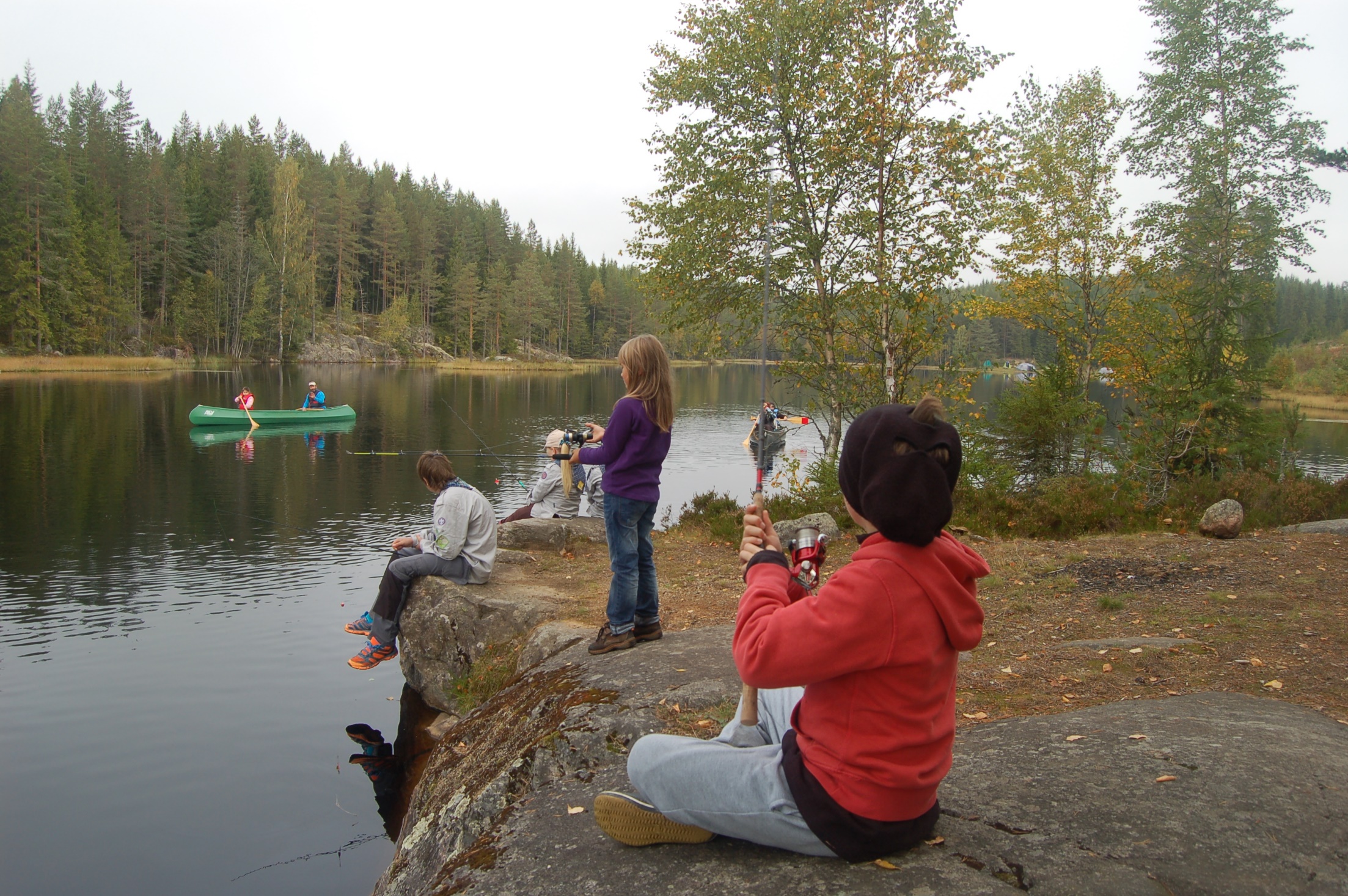 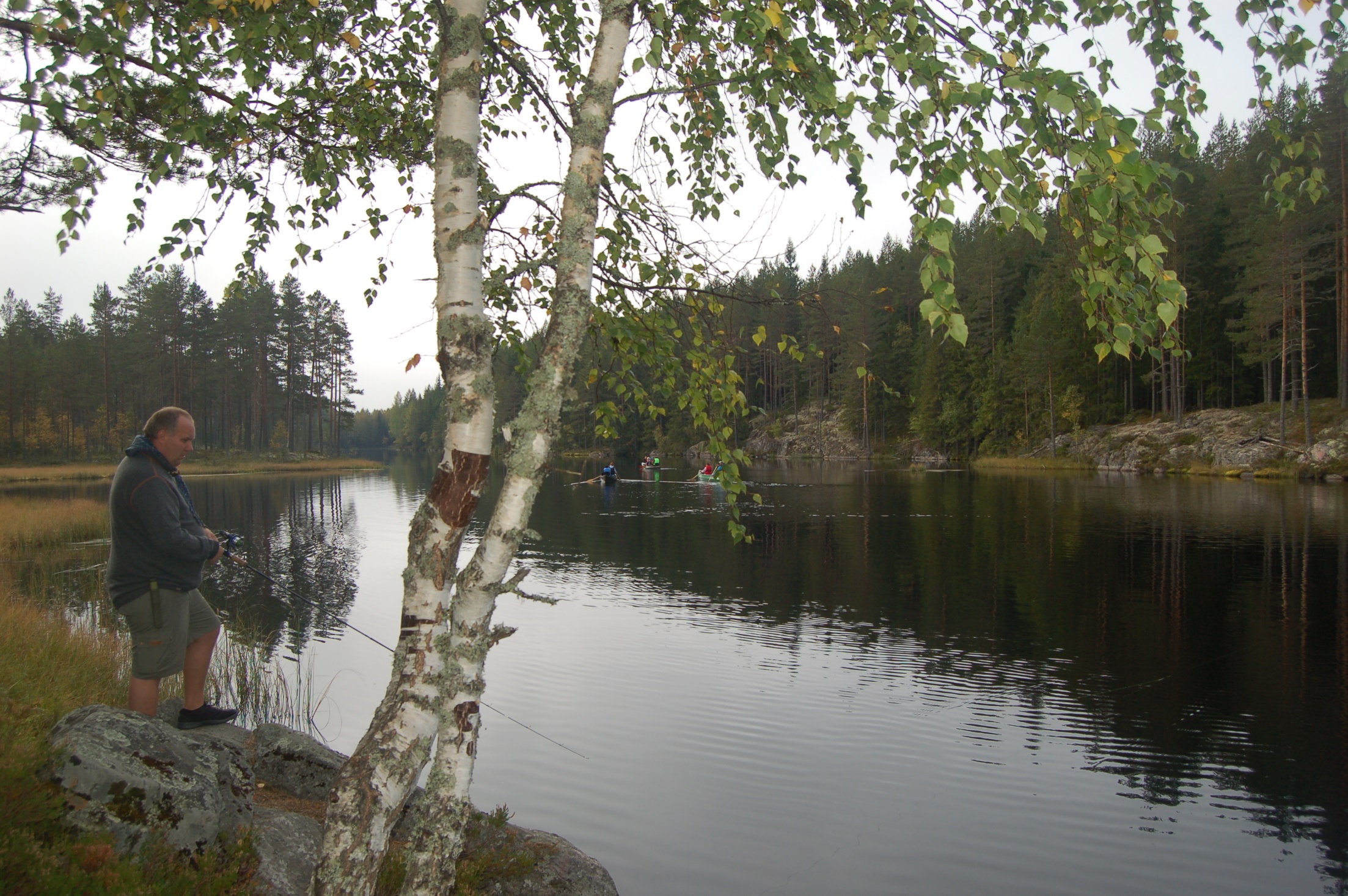 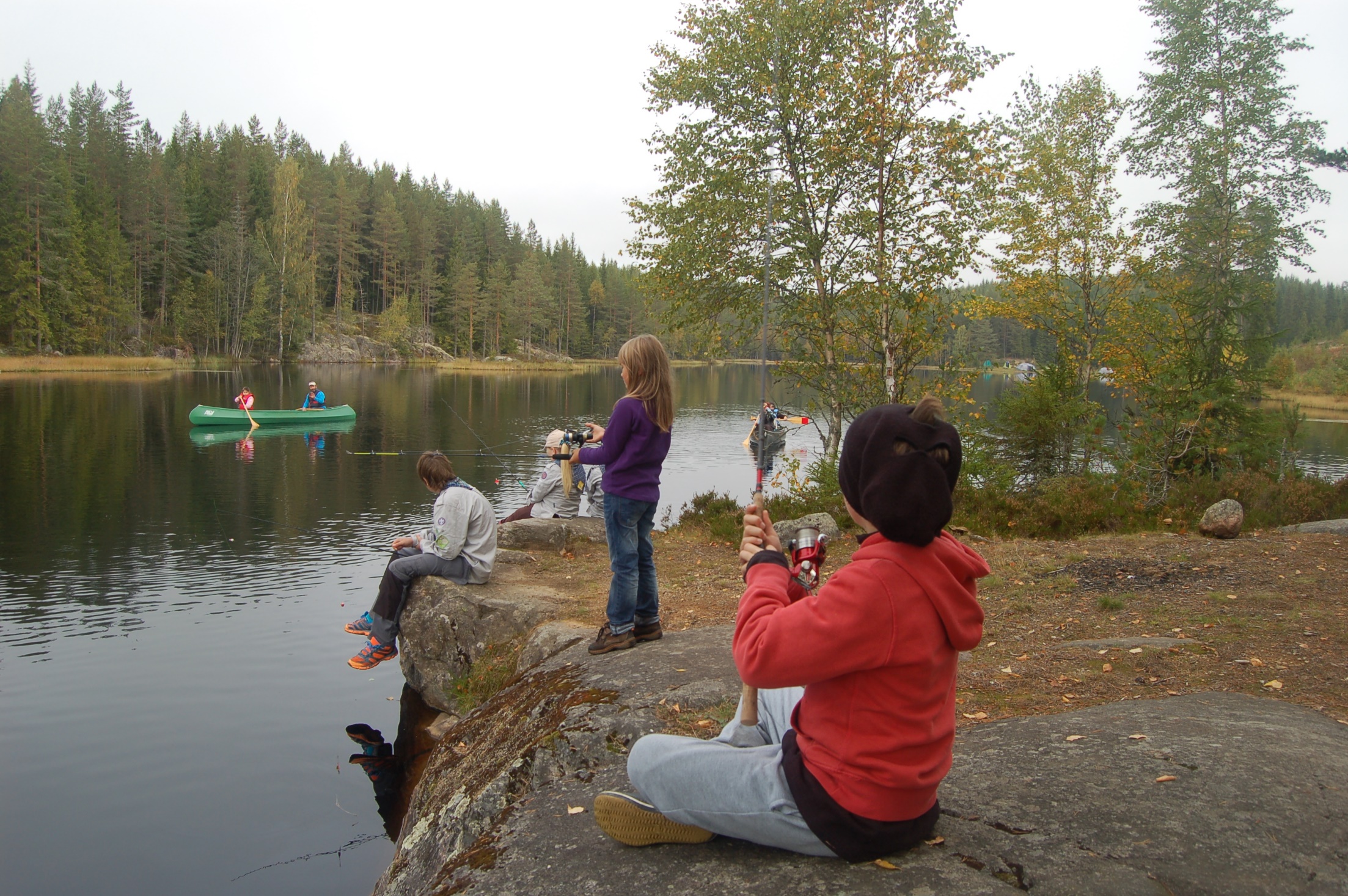 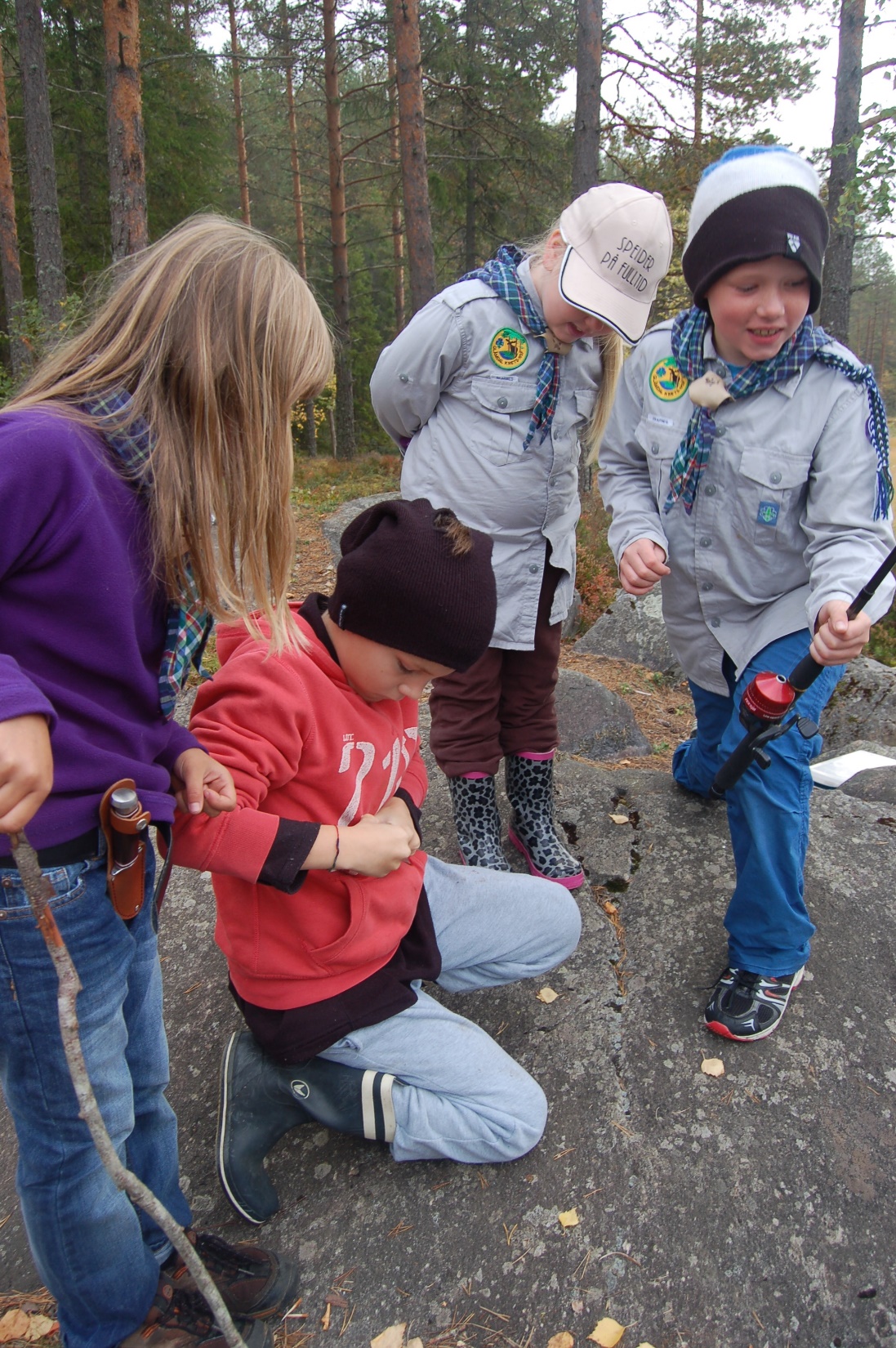 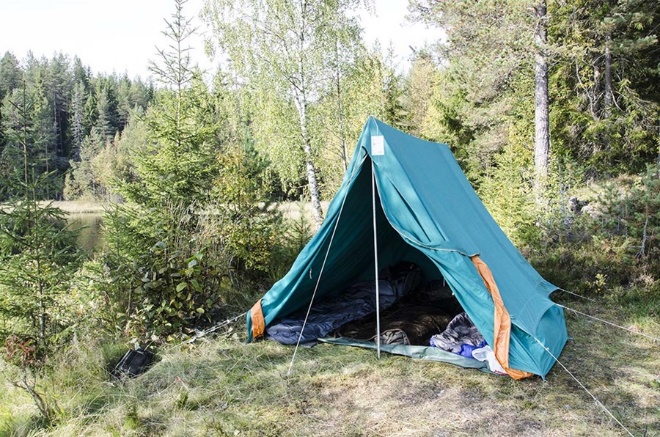